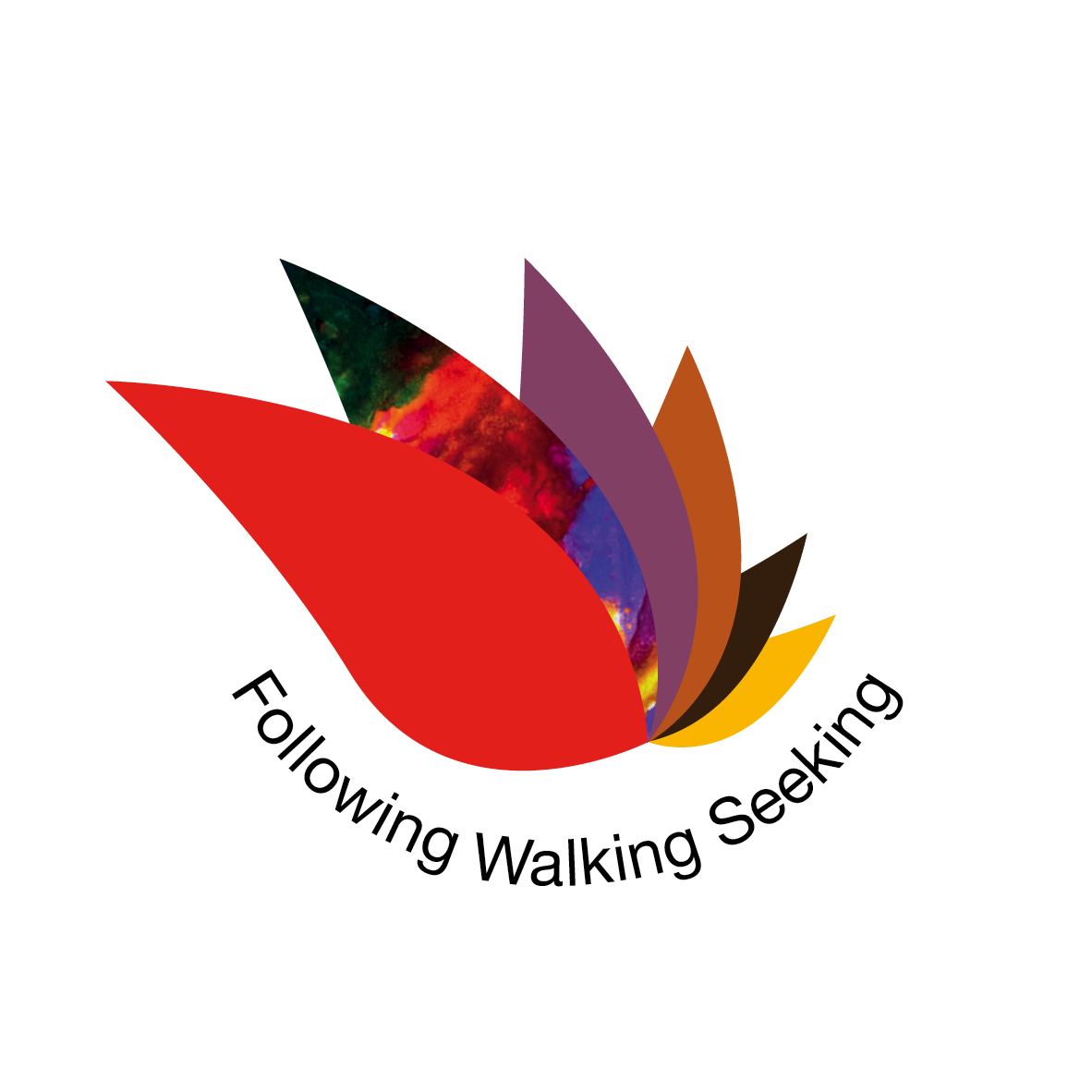 Introducing the 
Vision and Mission Principles
- Conversation ideas for gathered communities
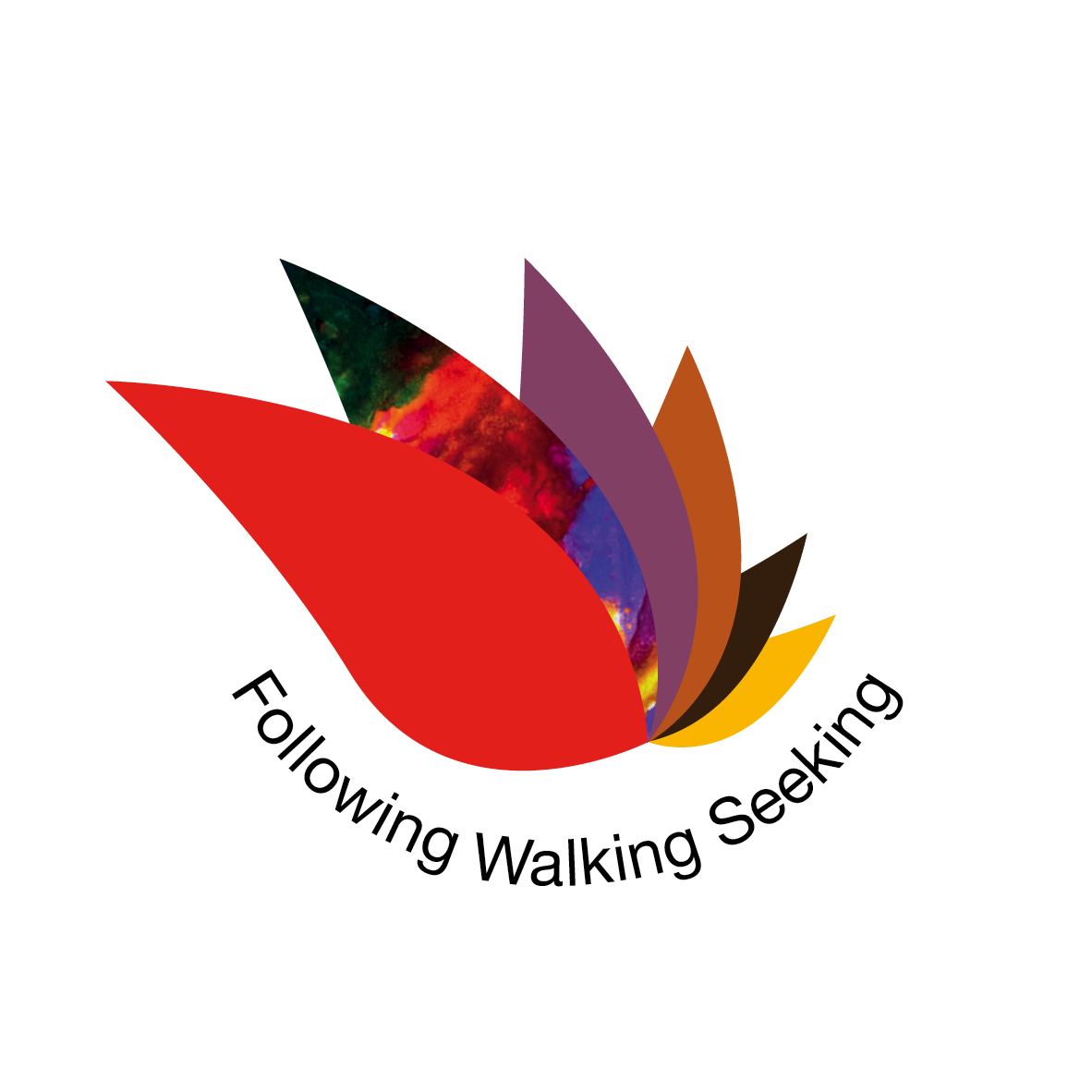 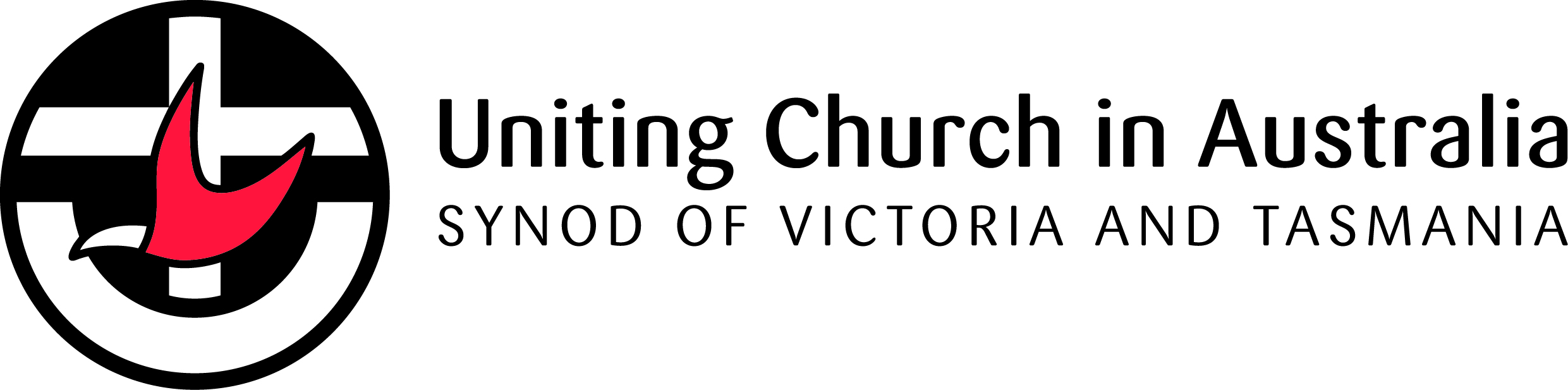 1
As you read Introducing the Vision and Mission Principles, the questions, quotes and activities on the following pages may 
help shape your 
conversations
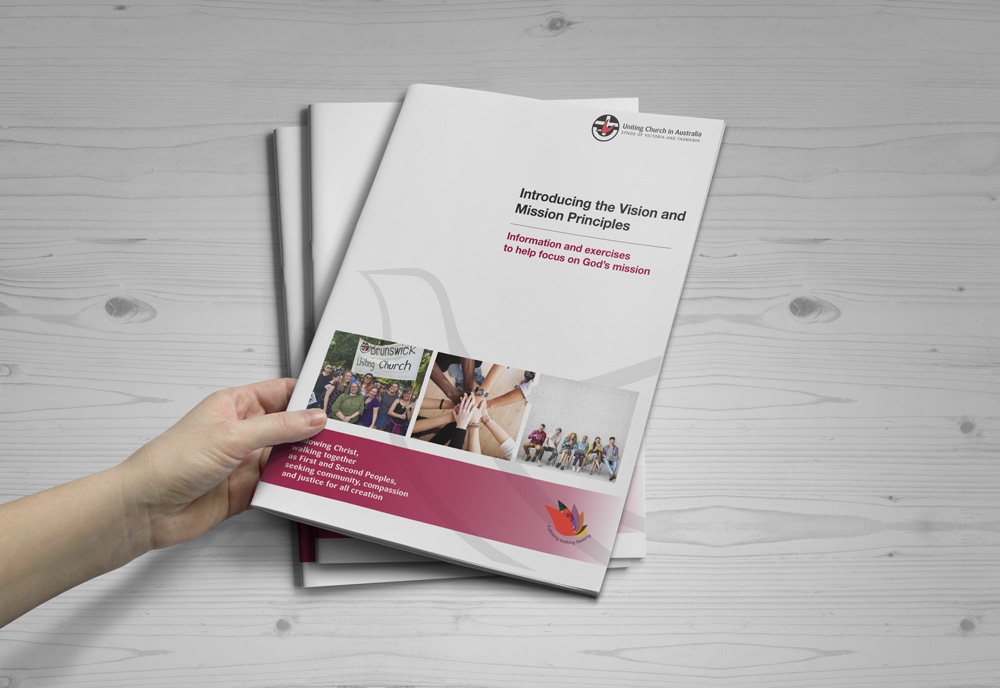 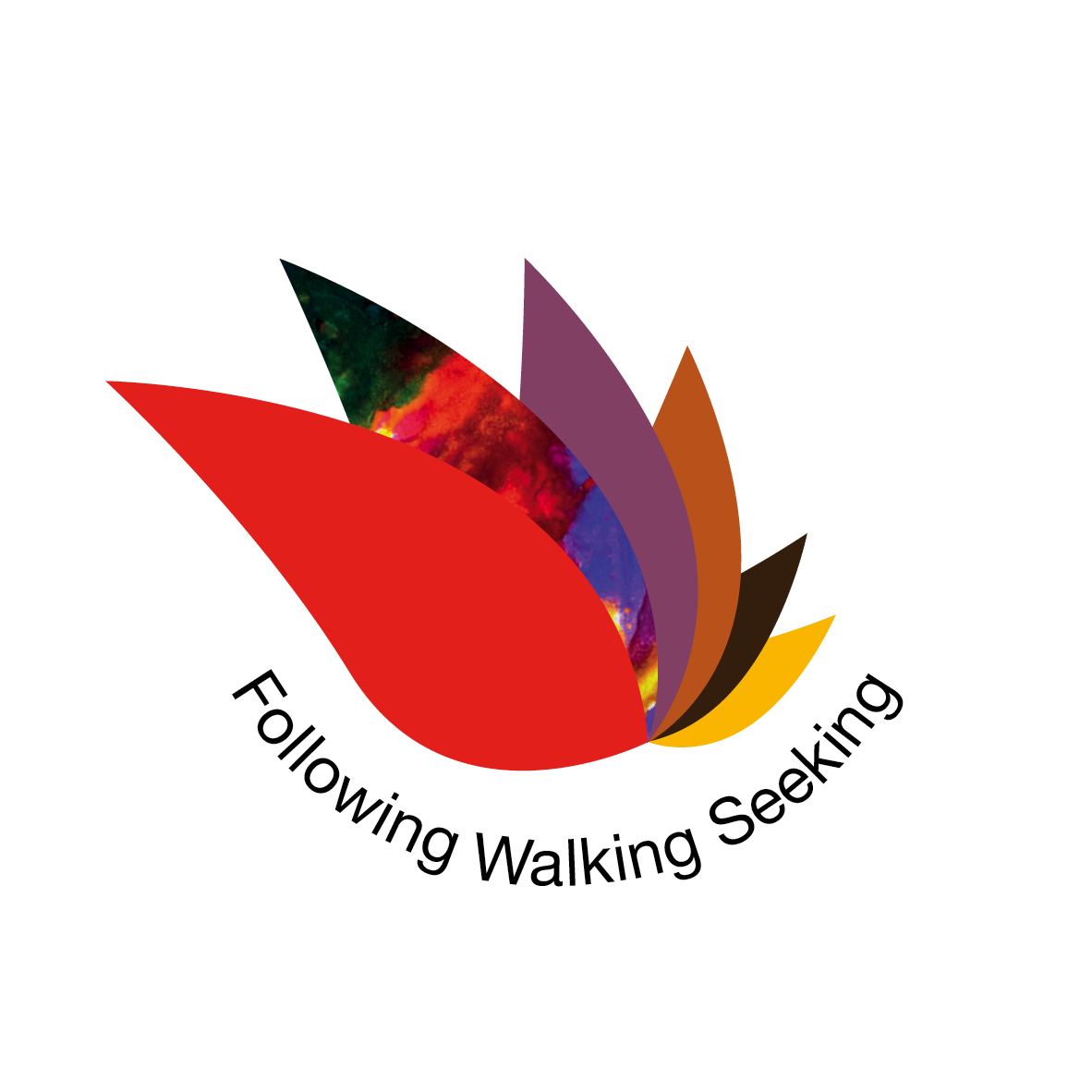 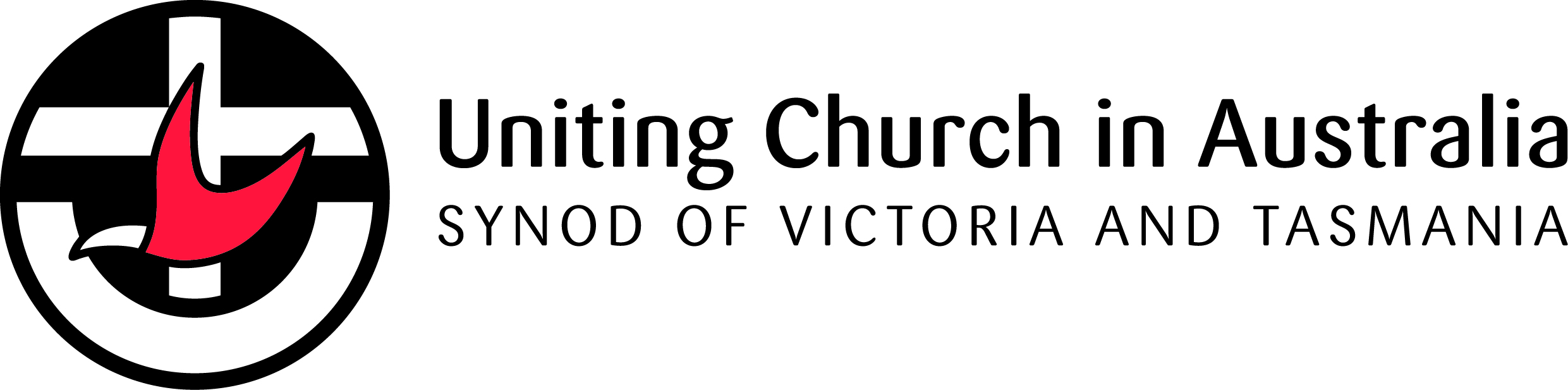 2
A call for openness to the renewing work of God’s Spirit in our life as a Church
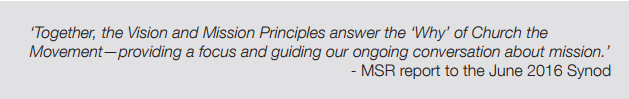 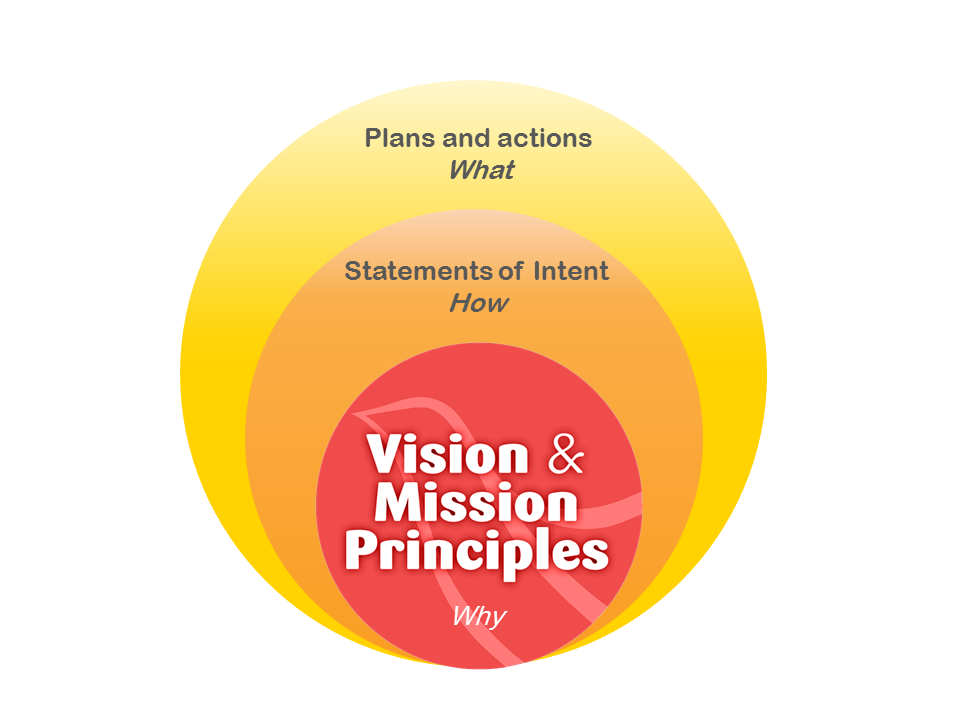 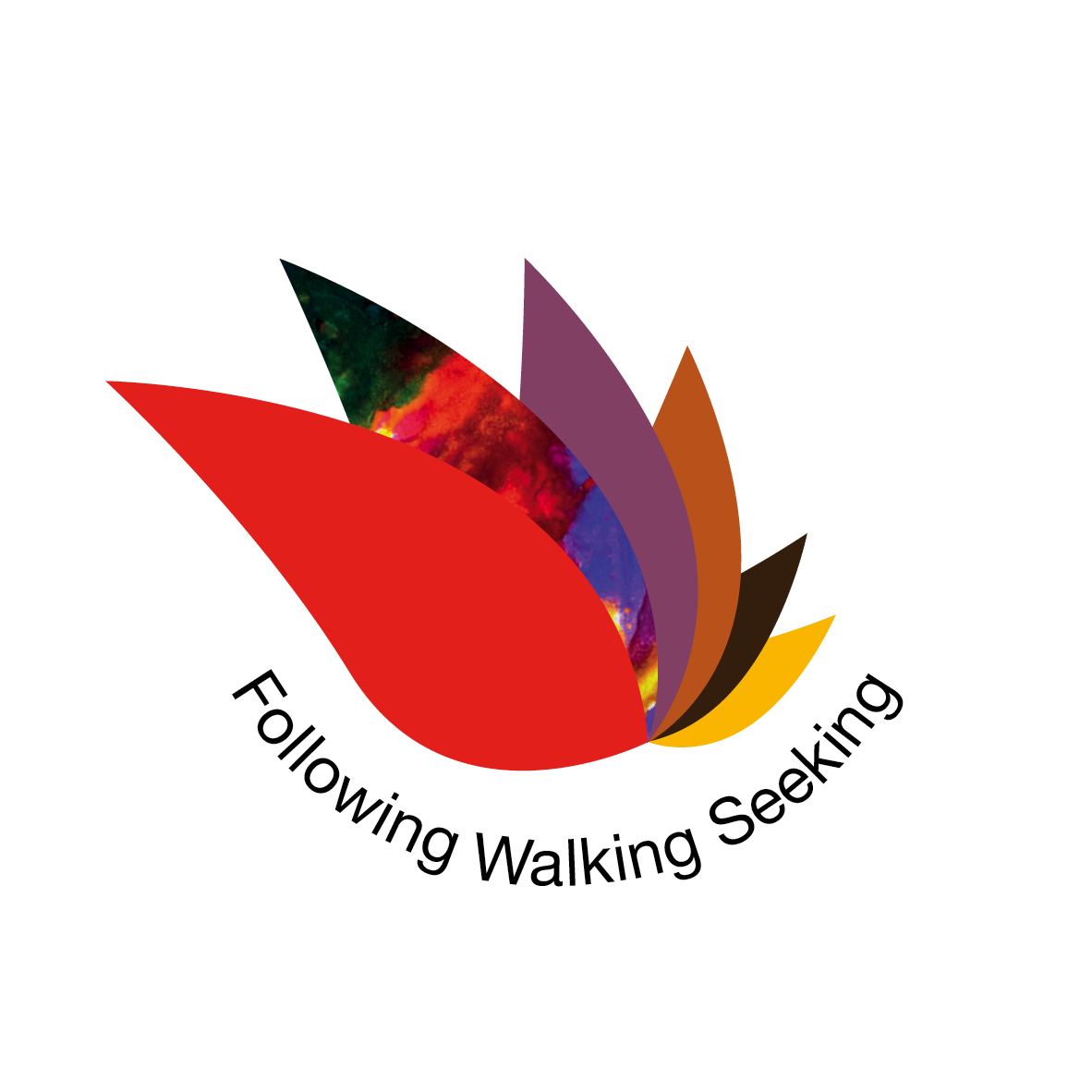 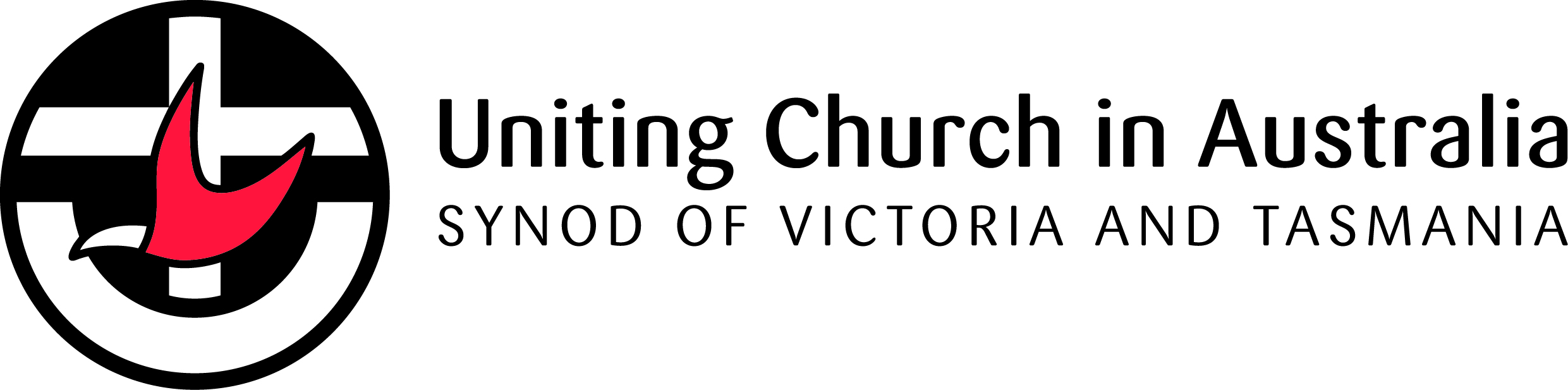 3
Reflection: a calling of the Spirit
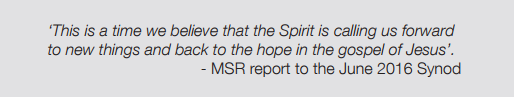 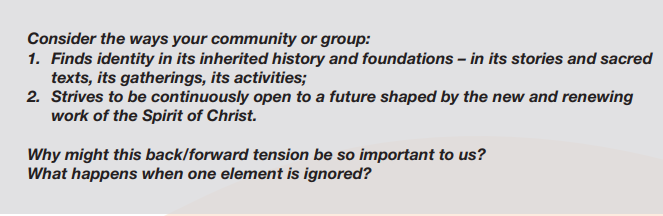 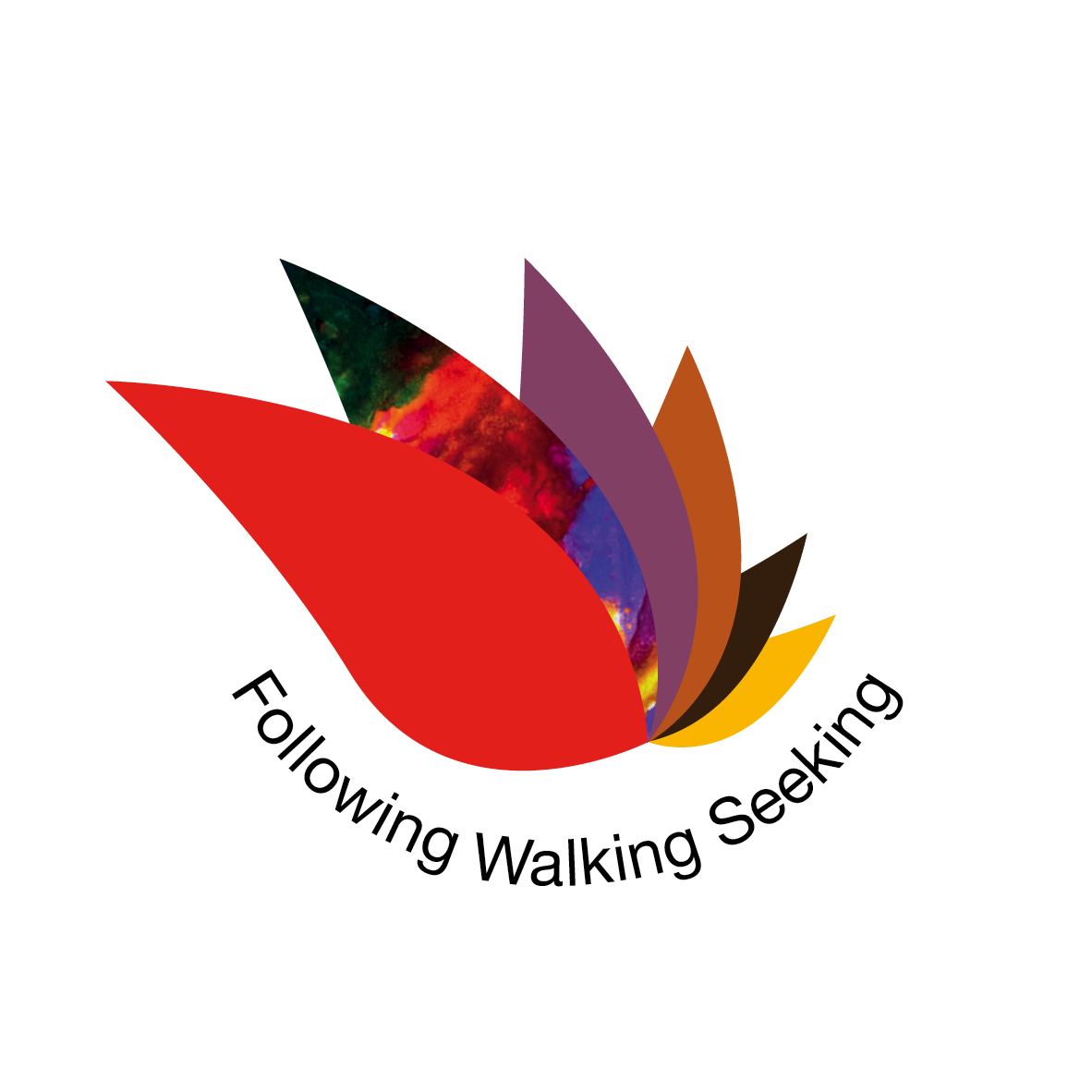 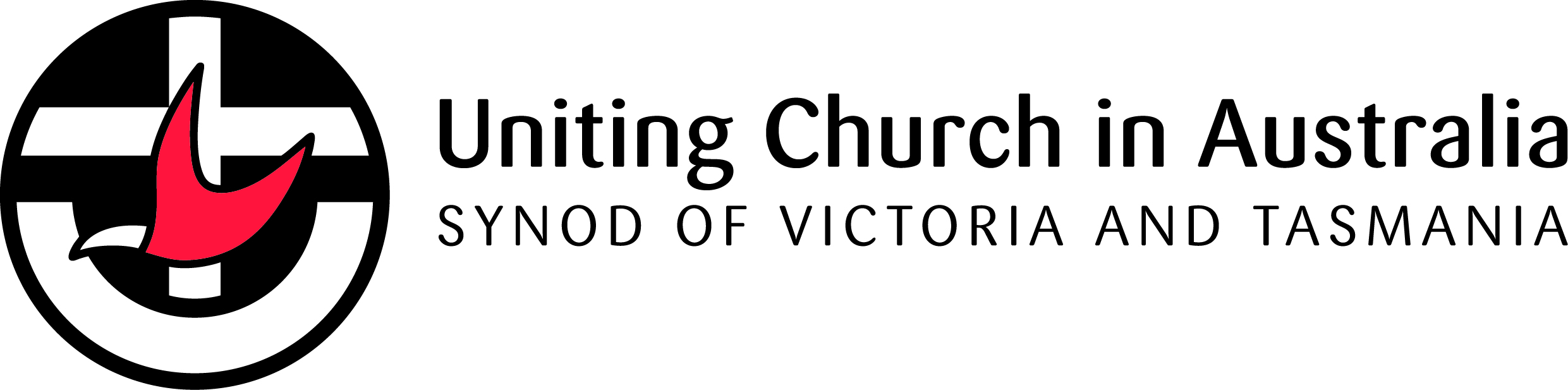 4
Our Vision…
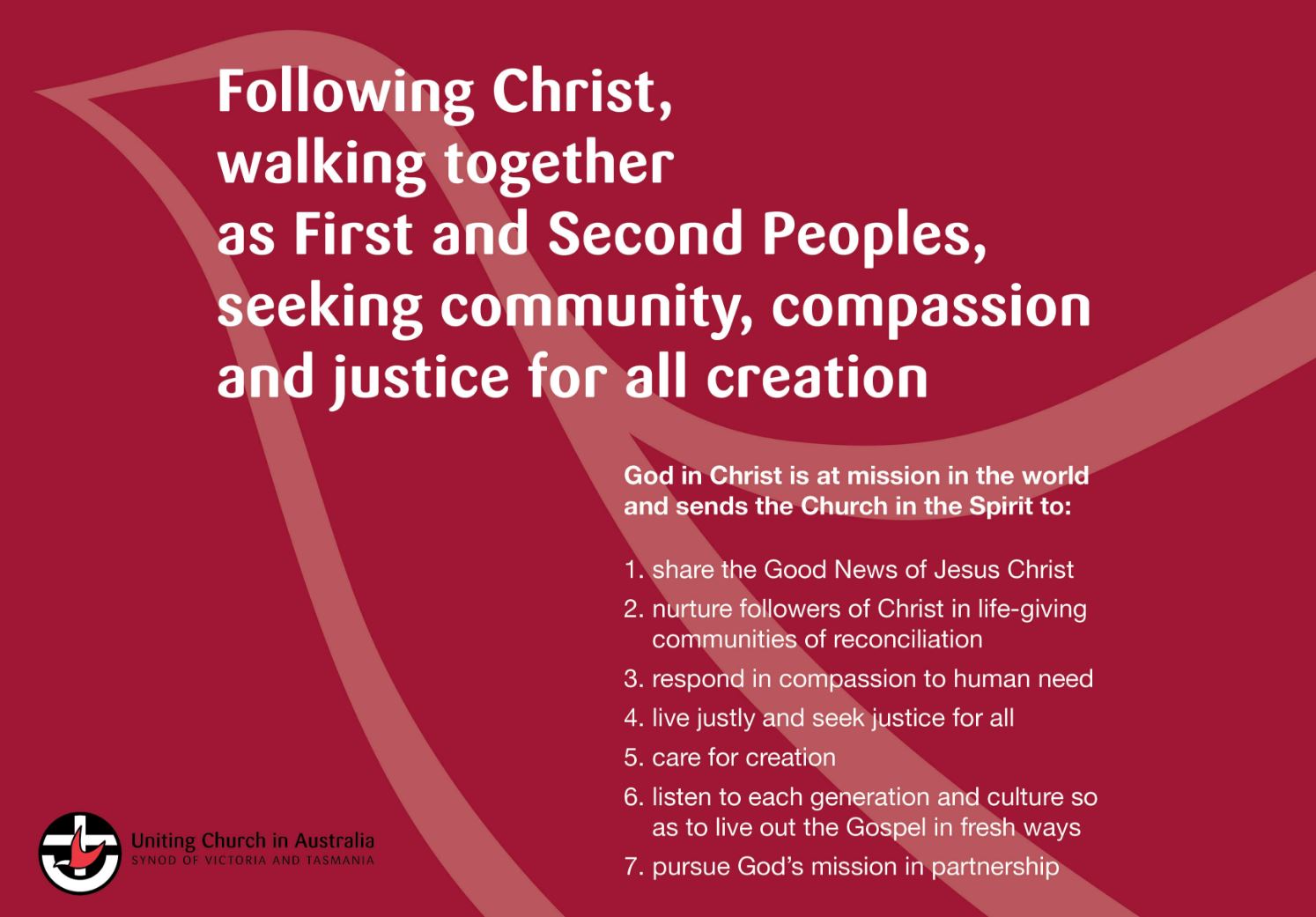 ‘Our Vision Statement articulates the passion and desire for the future direction of the Synod expressed by people across the Church in Victoria and Tasmania. It is a statement of who we are …. It is the story we are living as a pilgrim people on our way’.
MSR report to the June 2016 Synod
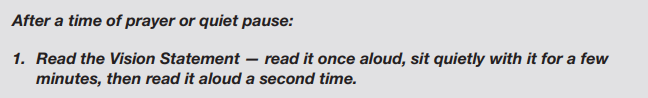 After completing this reflection,  follow the process of personal and group reflection on Page 9 of the booklet resource
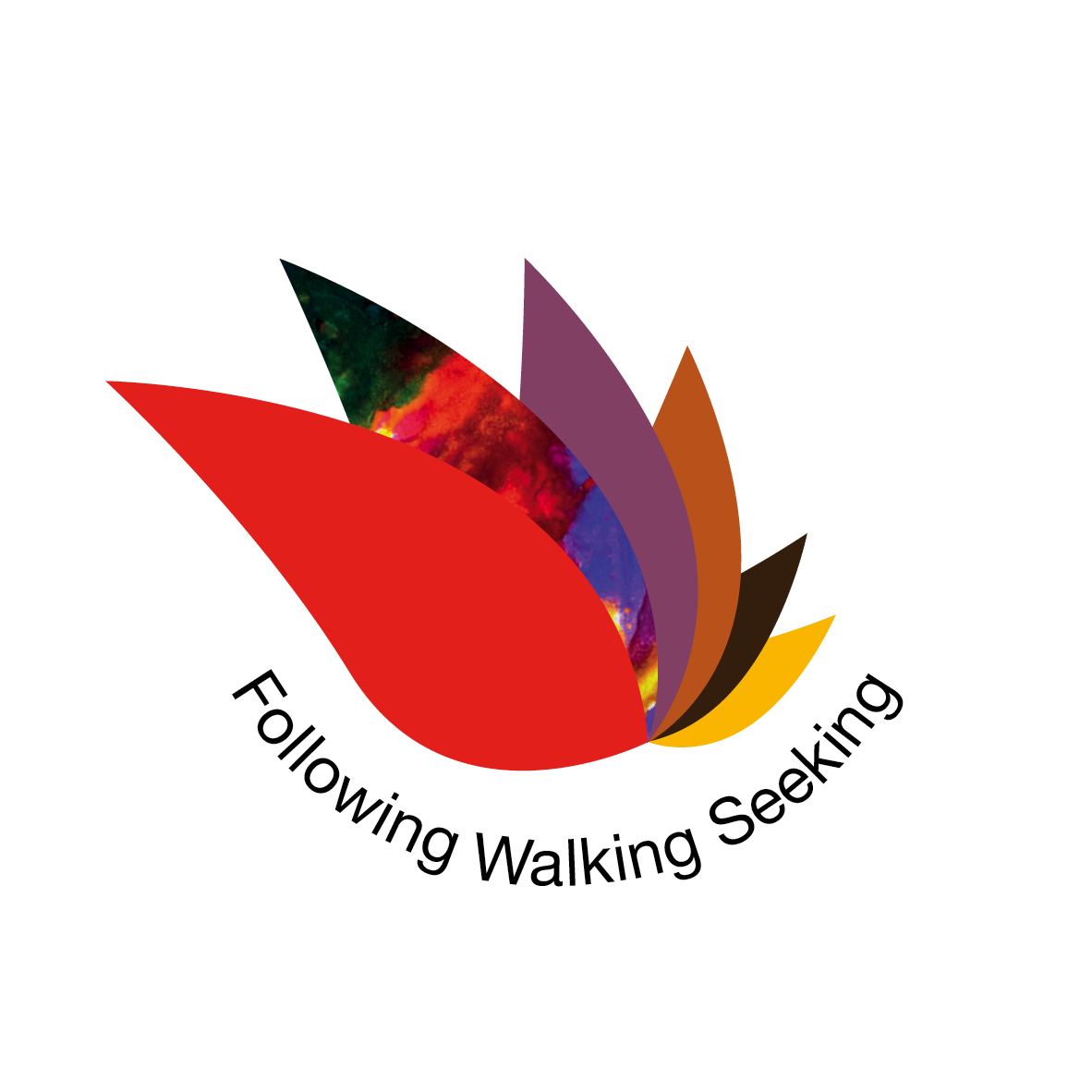 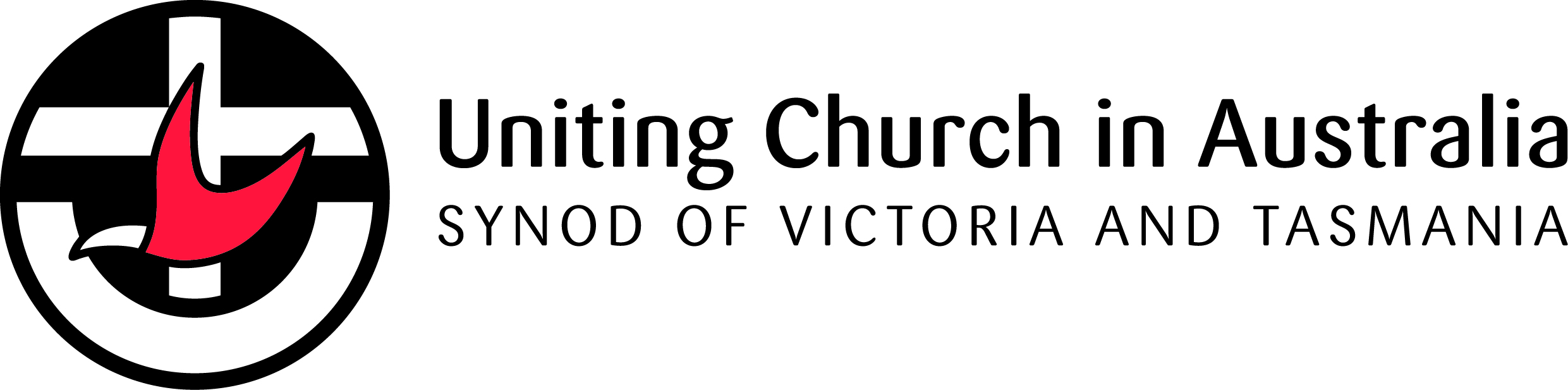 5
Ideas for going further with the Vision
Following
Walking
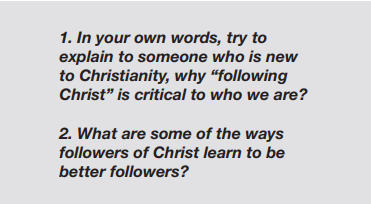 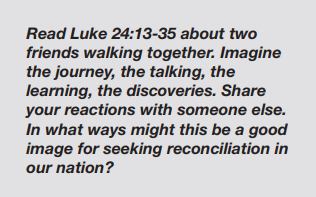 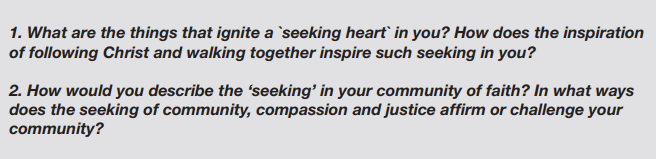 Seeking
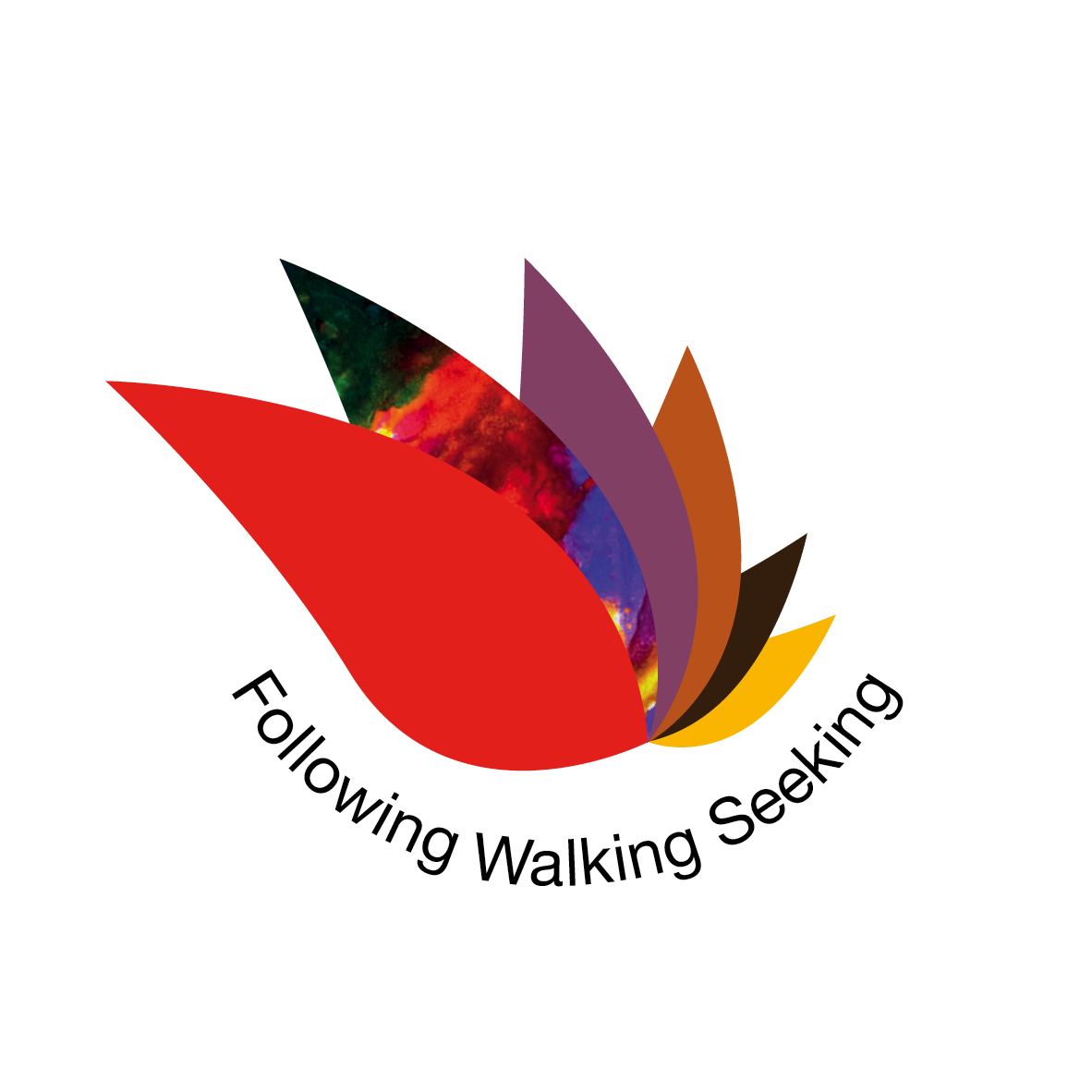 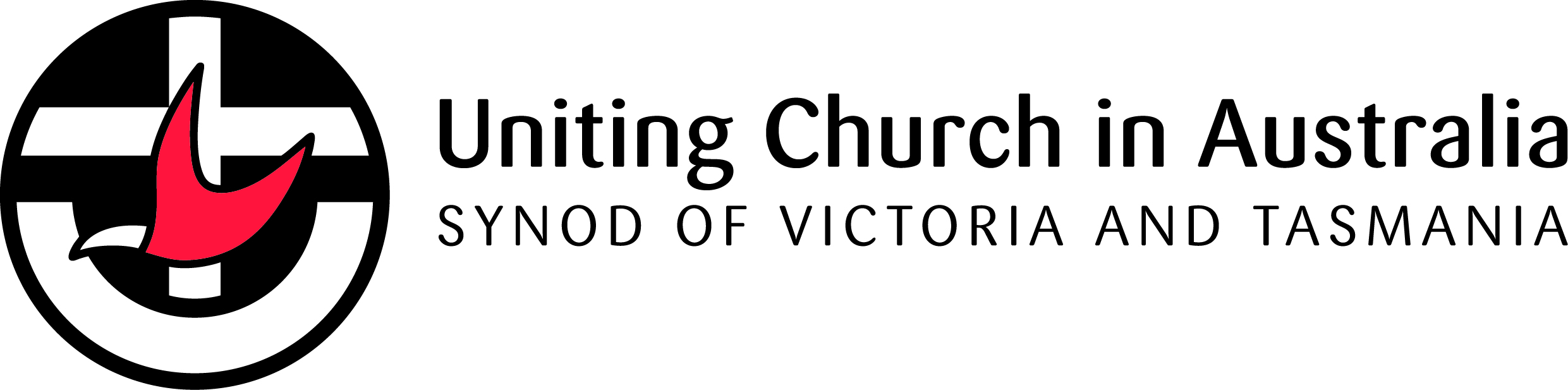 6
Our seven Mission Principles
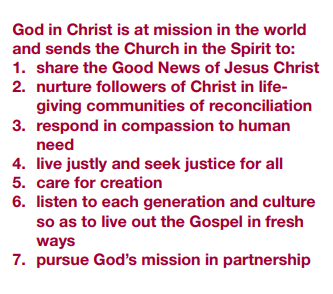 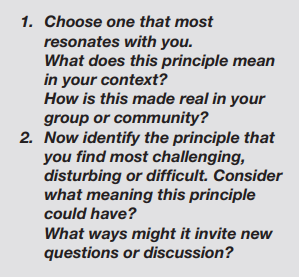 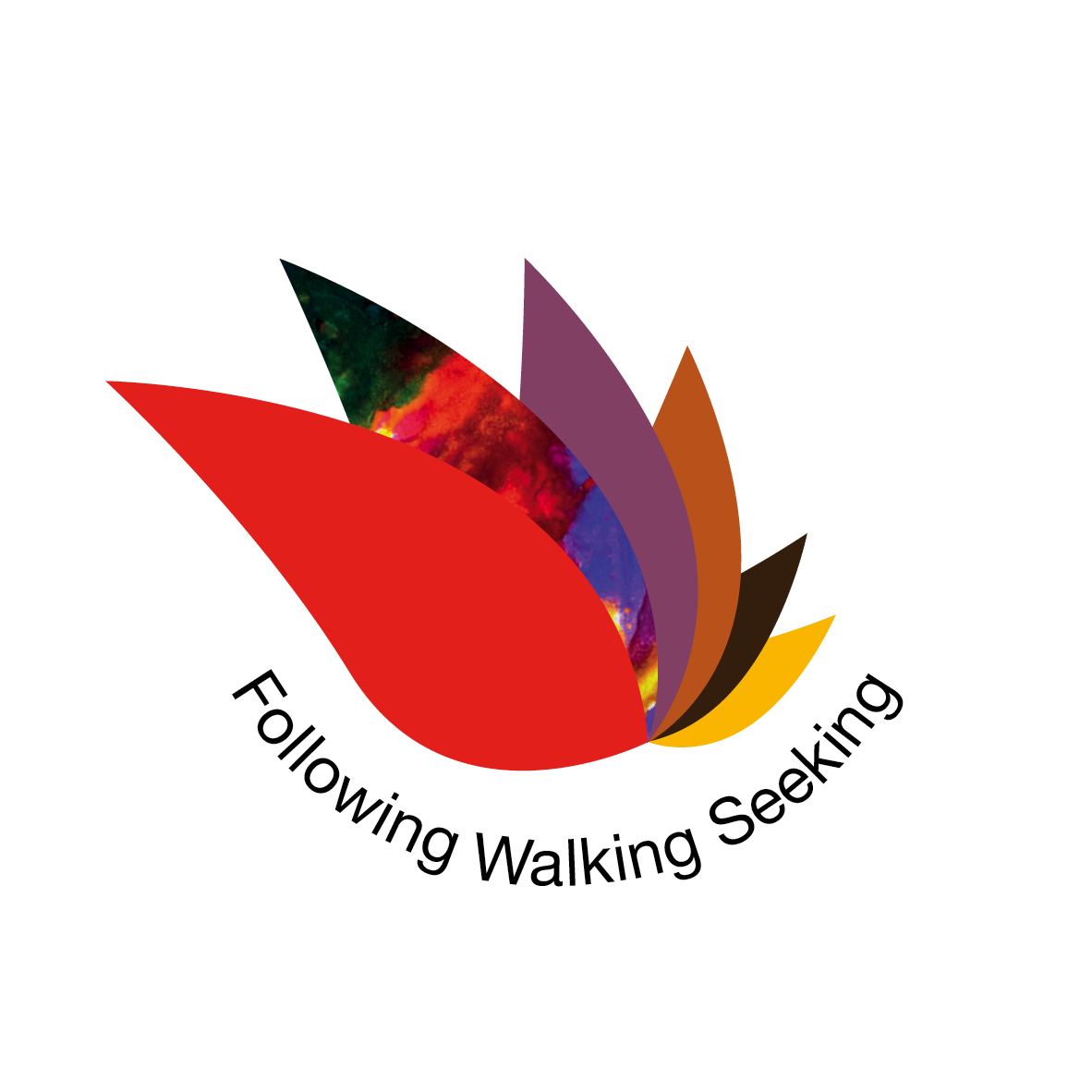 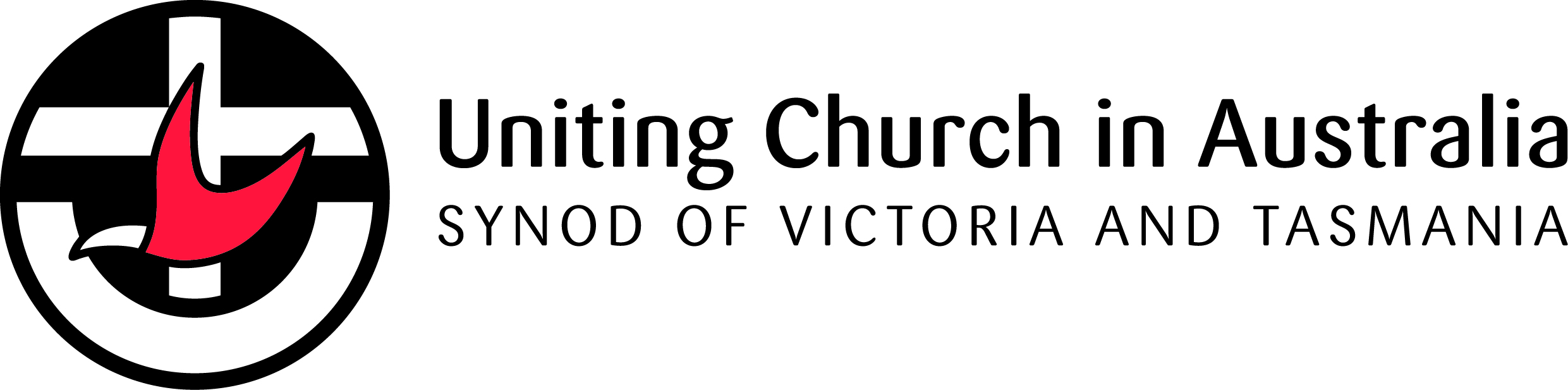 7
Which of the surrounding quotes spark conversation about mission for you?
Which of the surrounding quotes  spark conversation about mission for you?
‘Mission describes the  very nature of the Christian life in all its communal, liturgical, institutional,  spiritual  and  service  dimensions’.
‘It is proper that God’s Church work in  partnership  with all people of good will to fulfil God’s purposes’.
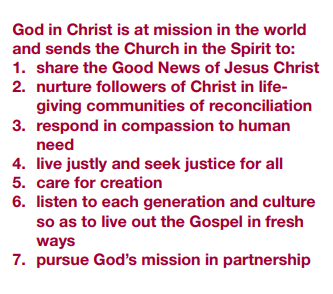 ‘The life of the church community is a witness to reconciliation as barriers are overcome and all find a place at God’s table’.
‘In following the witness of the First Peoples, the Church is called  to care for  God’s creation’.
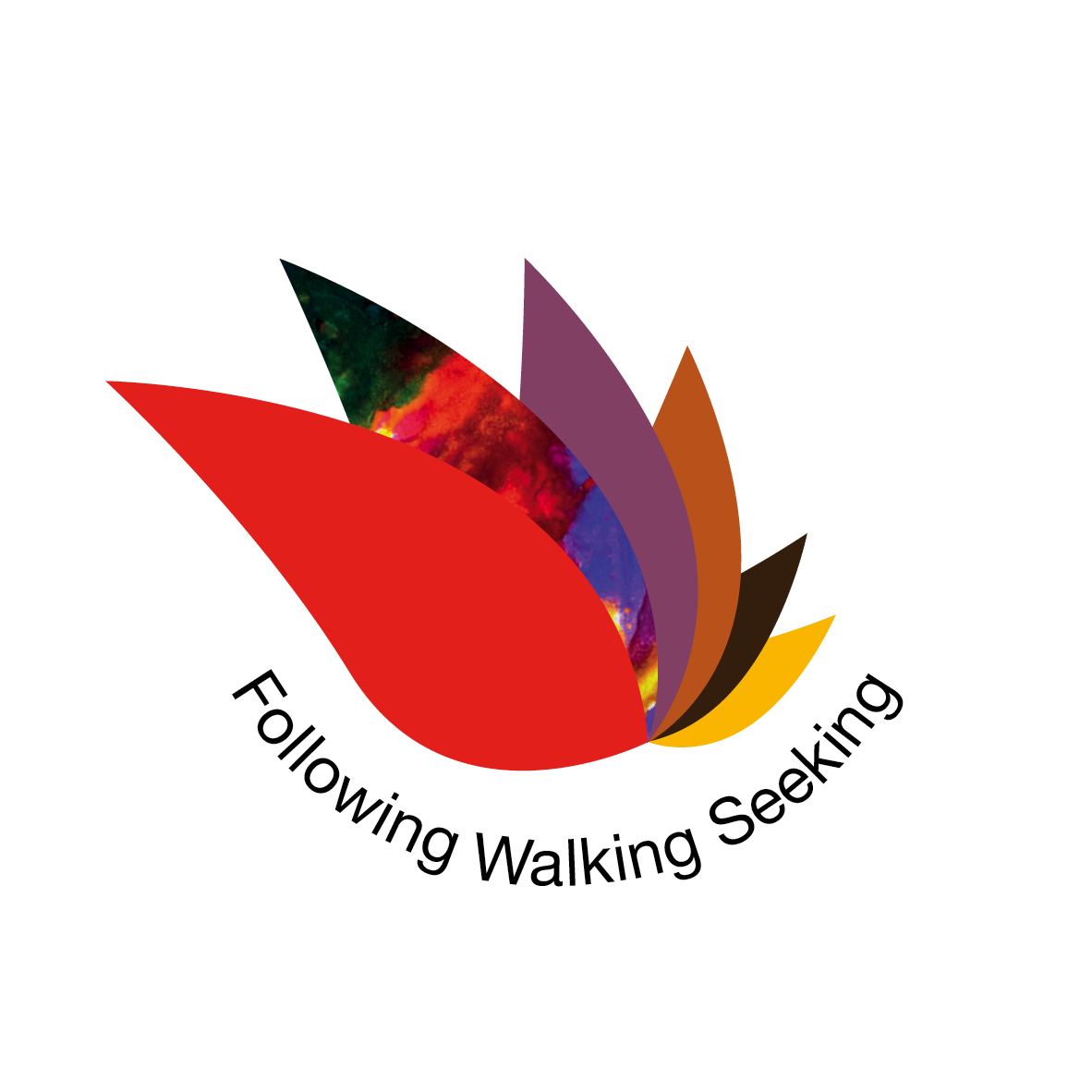 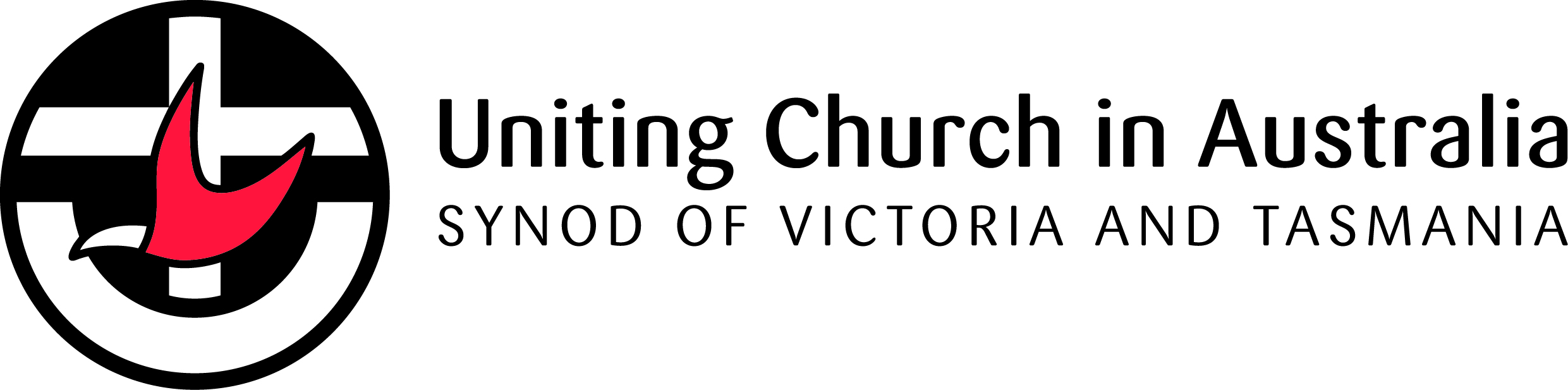 8
‘Mission is not optional or secondary to the Christian community, but is at the heart of its calling in the power of the Spirit to follow Christ’.
‘The Church must always be looking to  listen to each generation  and culture  so as to live out the Gospel in fresh ways’.
‘This  is  the  nature  of  Christian  maturity,  the  following  of  Jesus  Christ  to  those  marginalised  and oppressed’.
Discerning our way as God’s people
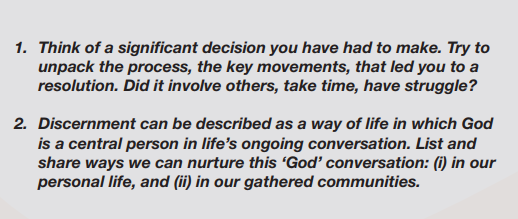 ‘Seeking to discern the Spirit is an ongoing task in our changing world’.
‘Discerning the Work of the Holy Spirit’
Assembly Doctrine Working Group, 2011
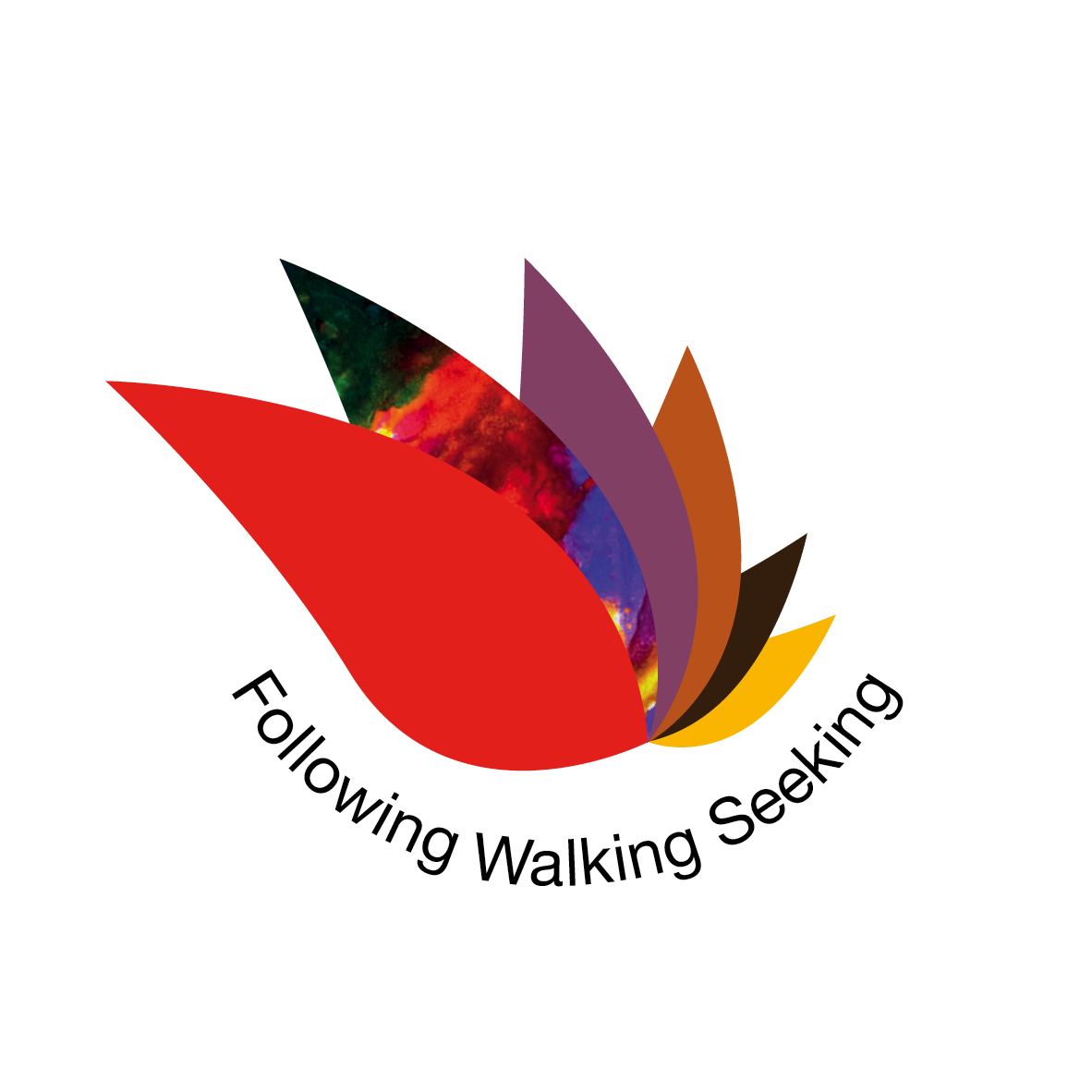 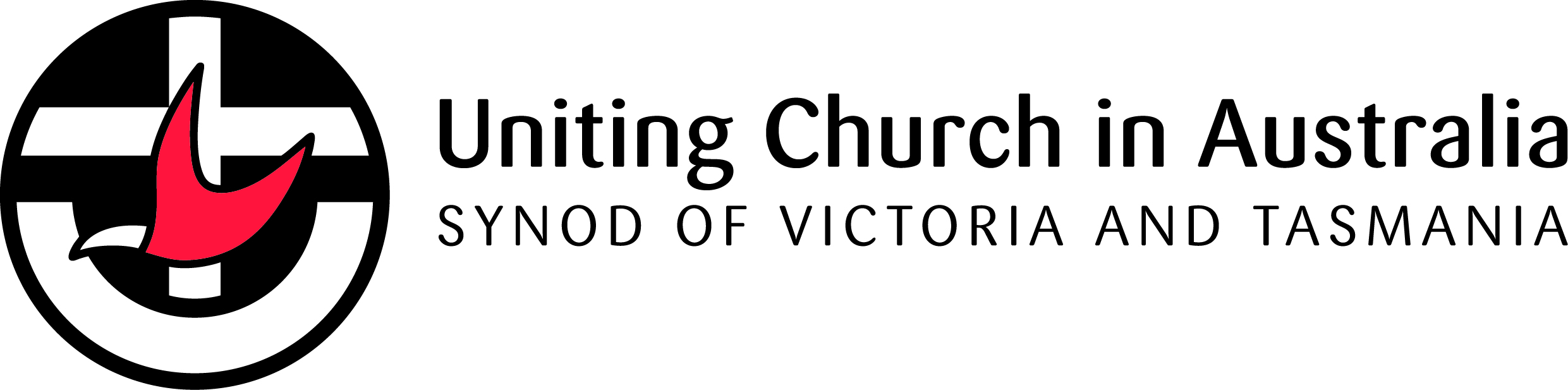 9
Looking for more tools to assist conversations?Visit http://ucavictas.org.au/visionandmission/  for downloadable resources
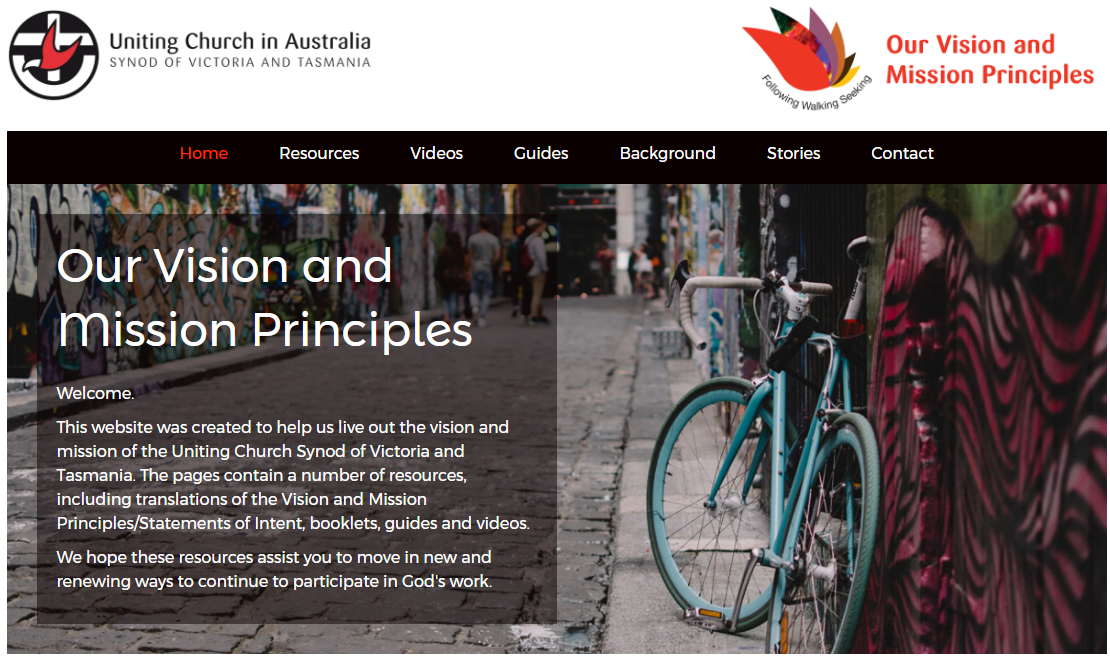 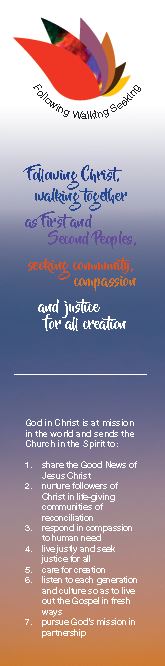 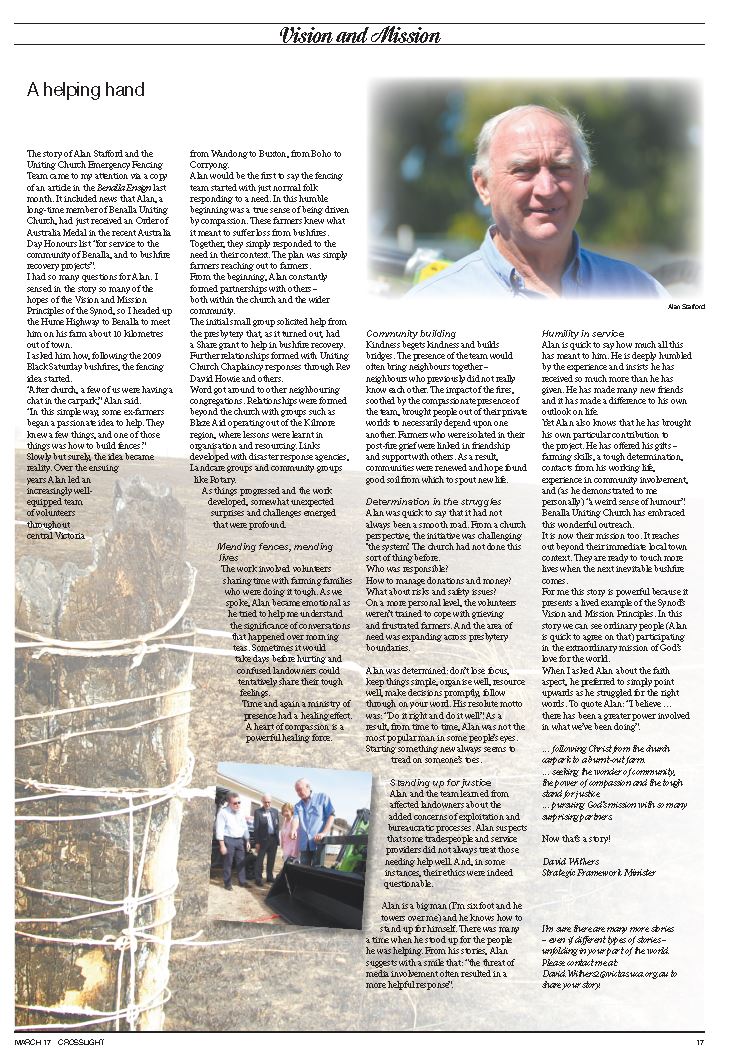 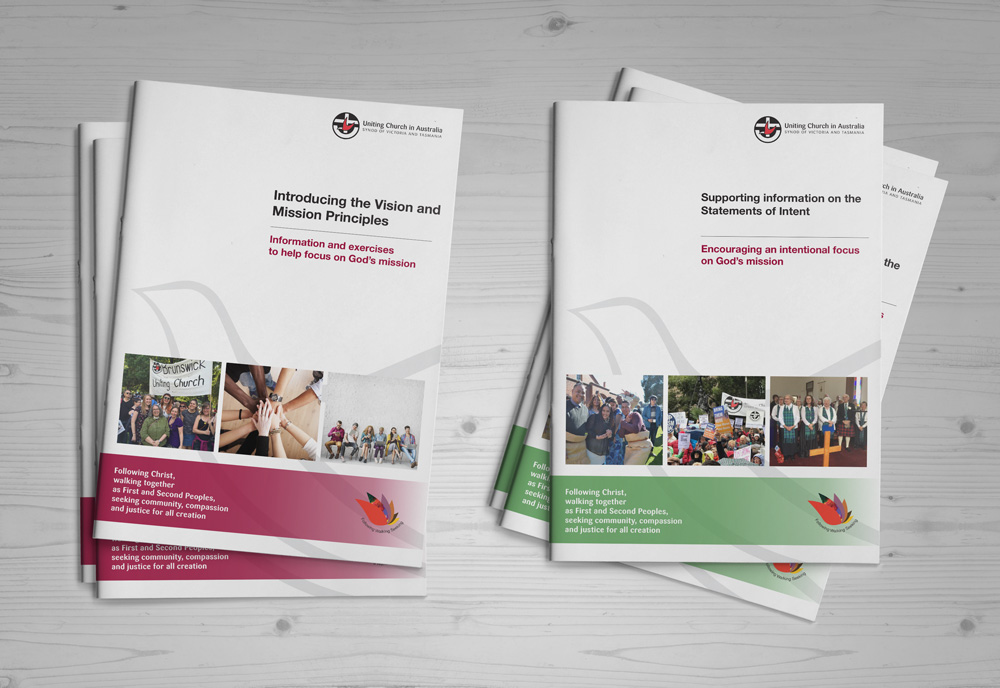 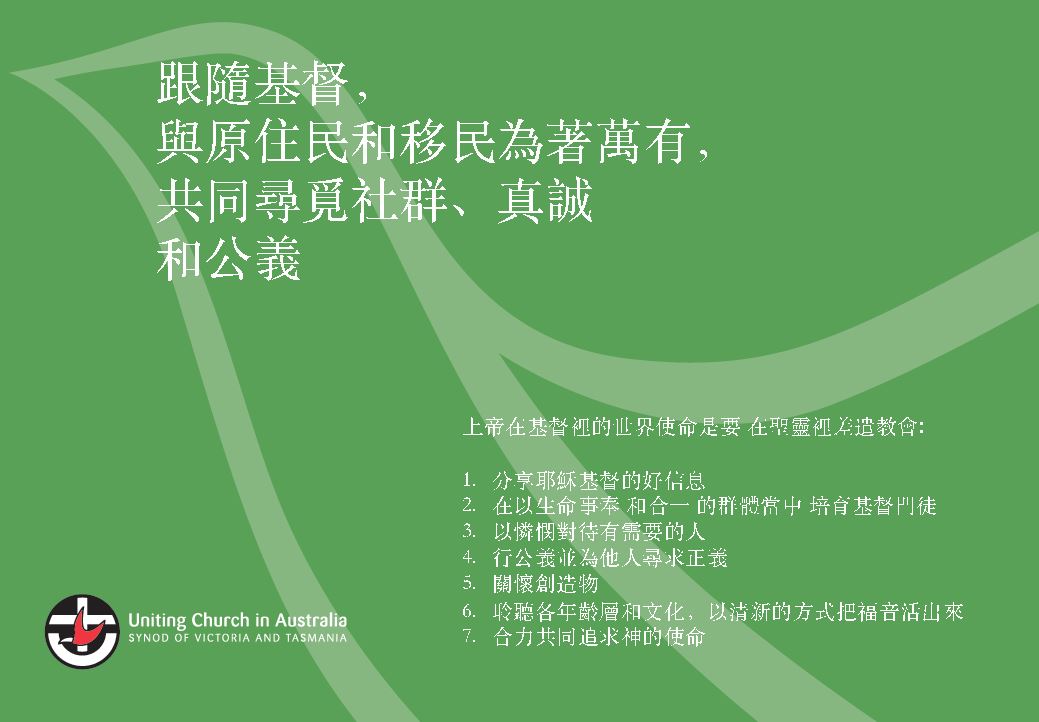 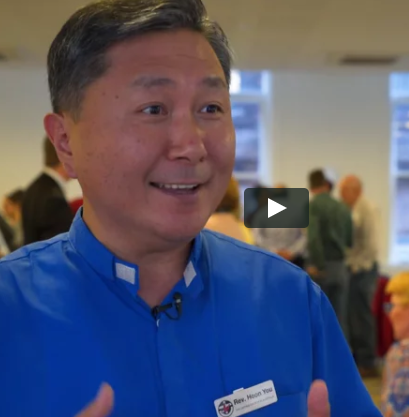 10